Just in Time Delivery:A Public Speaking Manual
Organization
Why does Public Speaking Matter?
The Four Principles of Public Speaking
Organizing your Presentation
Understanding Audience
Time for Delivery
Creating Effective Visual Aids
Group Presentations
Rehearsal: Practice, Practice, Practice
Today
Why does Public Speaking Matter?
The Four Principles of Public Speaking
Organizing your Presentation
Understanding Audience
Time for Delivery
Creating Effective Visual Aids
Group Presentations
Rehearsal: Practice, Practice, Practice
Why does public speaking matter?
Employers want college graduates with strong oral skills!
Iowa state - 52 employers in engineering, business and health listed 165 different types of communication skills. Oral communication was found to be the MOST important.
Other examples are everywhere!
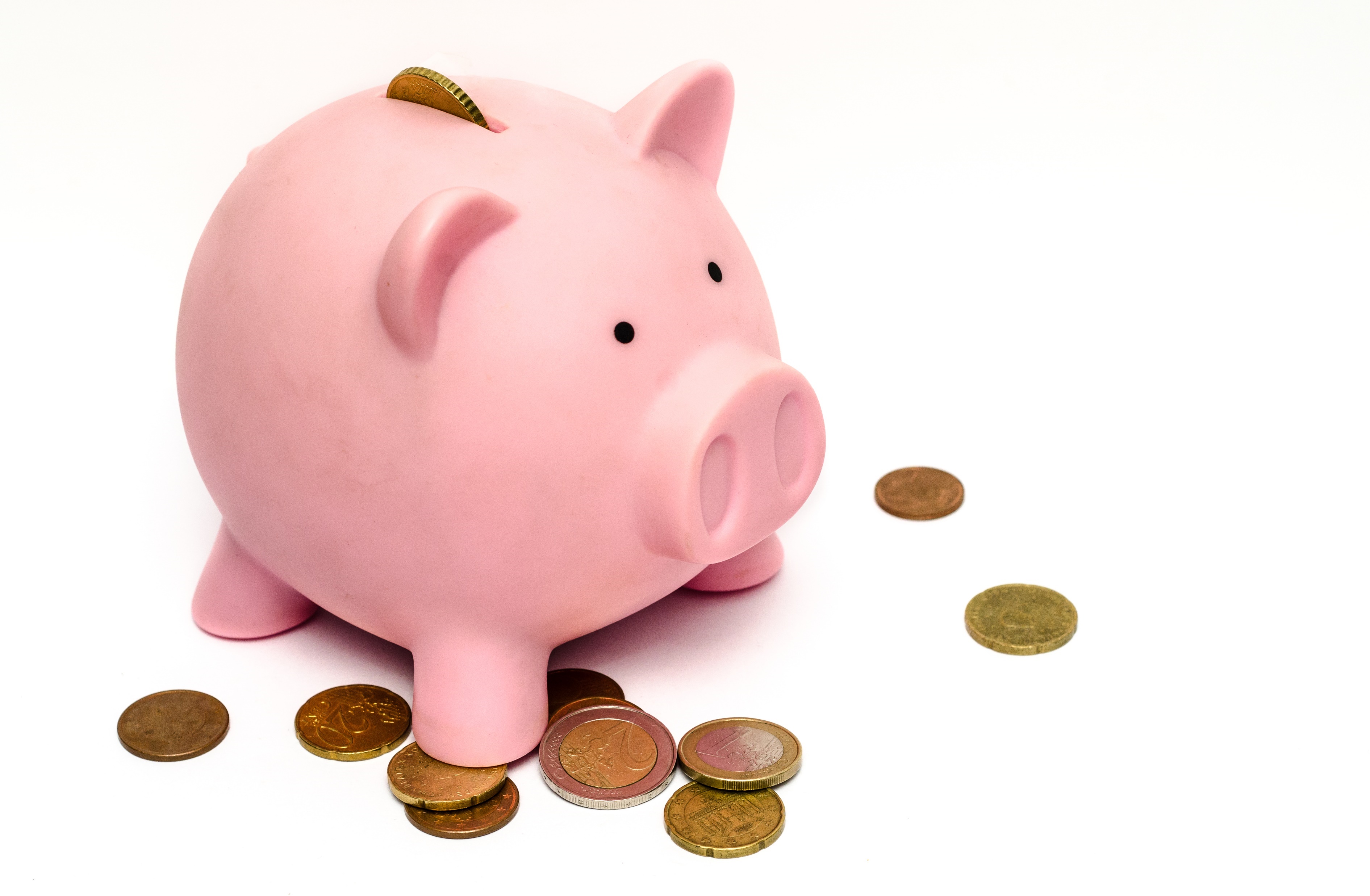 The four principles of public speaking
Unity
Support
Concision
Usage
Unity
Your talk should have, at a minimum:
A problem statement, design decisions and solutions, transitions between your main points, repetition of main ideas, and a summary in the conclusion.
A lack of unity:
When audiences are asked about the qualities of poor speakers, they often say, “He was too hard to follow,” “I wasn’t sure how anything she said related to anything else,” or, “He jumped around so much that I had no idea what he was saying.”

Unity also implies organization.
Support
A presentation can be thought of as an argument about a problem you have identified and a solution to that problem.
Strong presentations have:
Clear objectives
Decisions made on the basis of evidence
Explanation of the evidence
Support
When organizing a presentation, ask yourself these questions:
What is my problem statement? 
What are my key design decisions?
How can I best show these decisions visually?
How can I justify my project by showing how it solves the problem?
Who is my audience and how best to explain my project to them?
Concision
A strong presentation makes use of short phrases and precise language
When speaking, there is a tendency to ramble and make points that are unrelated to the topic being discussed.
Describing a concept in fewer, but precise, terms can make it easier for the audience to understand.
An overly verbose speaker can be both boring and frustrating to the audience.
You have a limited amount of time, do not waste it on concepts that do not matter.
Usage
Writing and speaking are very different forms of communication. 
Spelling is a non-issue when speaking.
Your audience can not “go back” to an earlier part of your talk.
Incomplete sentences are often used when speaking.

When preparing, focus on adapting your speech to the particular audience:
Be aware of the difference between jargon, technical language without explanation, and proper technical terminology.
Avoid “talking down” to your audience.
Avoid use of slang or very informal language.
Delivery
Delivery
“A speech is not an essay standing on its hind legs!” James A. Winans

A good speech is successfully delivered!

This includes:
Delivery method
Verbal delivery
Non-verbal delivery
Delivery Methods
There are four different methods of oral delivery:
Reading from a manuscript
Speaking from memory
Impromptu speaking
Extemporaneous speaking
* We will talk briefly about the last three.
Speaking from memory
Novice speakers tend to memorize their speeches.
It can be appropriate for brief speeches where the language must be VERY precise.
Awards 
Formal announcement
Breaks down as speech gets longer…it is hard to memorize an hour speech.
If you forget where you are or get off track…can lead to awkward pauses.
Impromptu speaking
“Winging it”
Sometimes you have to do it, you are asked to answer a question, or even give a brief presentation.
Brevity is a virtue:
Keep in mind your audience’s knowledge and expectations
Try to structure your remarks
While we all do this, it is best to avoid impromptu speaking for formal presentations.
Extemporaneous speaking
A well-prepared and conversational style of delivery, often relying on key points.
The gold standard of delivery!
Appropriate in most situations.
Requires preparation (e.g. – outline of a talk)
Requires rehearsal
Allows you to exhibit good vocal and non-vocal delivery.
Vocal elements of delivery
Volume
How loudly you speak.
Should speak loudly enough that the furthest audience member can hear you.
Should not speak so loudly that you are audience is annoyed.

Maintain – you should keep a certain volume level throughout your speech.
Vary – changing your volume is a an effective way to emphasize certain points.
Vocal elements of delivery
Rate
How quickly you speak.
We tend to speak more quickly (too quickly) when we are nervous.  Your audience needs time to absorb your points.
Speaking too slowly can be boring, your audience may stop paying attention.
The tolerance for speaking rate is between these two extremes.
Vary – again, may help to emphasize certain points.
Pauses – can help you to maintain an appropriate rate.
Vocal elements of delivery
Tone
How do you actually sound to your audience?
Ex: Do you sound like you care about your project?
Ex: Do you sound professional?
Ex: Are you too excited about the problem?
Be careful to convey a tone that is appropriate to the speech.
Vocal elements of delivery
Verbal Fillers
Words that do not, by themselves, convey any information
“uh”, “um”, “like”, “you know”
Can be OK in conversational speech, because of turn taking
Are more noticeable when giving a public speech, because you have the floor to yourself.
Can be distracting to the audience, do your best to minimize.
Non-Vocal elements of delivery
Posture
How you present yourself to your audience matters!
Your posture promotes your credibility as a presenter.
Good posture allows audience to focus on what you are saying instead of who is saying it.
Poor posture:
Stooped shoulders
Head down
Hands in pockets
Swaying body
Shifting feet
Leaning on objects
Non-Vocal elements of delivery
Eye contact
Look your audience in the eye!
Establishes that you are communicating with the audience, helps to maintain interest, and increases your credibility and believability.
You should be making eye contact during 70-80 percent of your presentation.
Refer to notes only when necessary.
Make eye contact with the entire audience, do not focus on one portion.
Non-Vocal elements of delivery
Gestures
Body movements can help the audience to “see” the structure of the speech.
Helps to maintain interest and emphasizes specific points.

Also helps to counteract stiffening, which many speakers do when standing in front of an audience.
Ex: use your fingers to count or illustrate points and counterpoints with your two hands.

Practice – gestures are more effective if they appear natural and spontaneous
Overuse – too much gesturing can be distracting
Underuse – appear stiff
Non-Vocal elements of delivery
Movement
It is not necessary to hide remain in one spot of the room.
Moving around can help to maintain the interest of your audience during a longer presentation.

Ex: Point out specific aspects of a visual aid you want to bring attention to.
Ex: Move from front to back of room to engage more of audience.

Balance – too little movement is boring, too much is distracting
Non-Vocal elements of delivery
: )
Group activity
1/3 of class
Introduction
Block diagram
1 block of R & V

5 minutes to prepare
Random presentations, one minute each